BAKTERIJAS10.klase
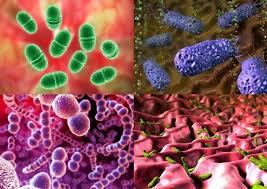 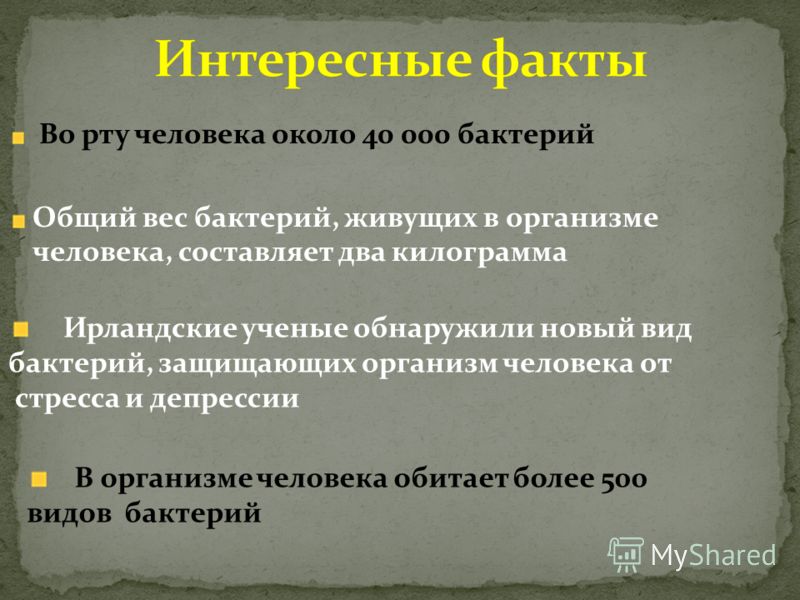 MIKROBU MIKROSKOPISKĀS IZMEKLĒŠANAS METODES
Mikrobi ir ļoti sīki mikroorganismi, (diametrs —1-3 μm), tāpēc to morfoloģiju var pētīt vienīgi izmantojot mikroskopiskās metodes. Mikroskopā mikrobus var apskatīt gan dzīvus - natīvā preparātā, gan iepriekš nonāvētus un nokrāsotus. Pēdējo paņēmienu lieto biežāk.
Mikroskopisko preparātu pagatavošanas etapi:
• uztriepes gatavošanā, 
• žāvēšanā, 
• fiksācijā, 
• krāsošanā